اللغة الآرامية
أ.د. سليمان بن عبدالرحمن الذييب
الفصل الثالث
نقوش تيماء الآرامية
النقش رقم (1):
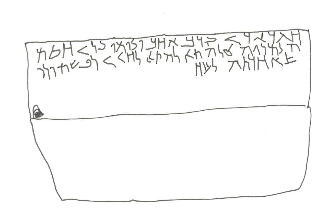 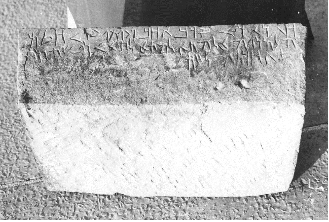 النقش رقم (2):
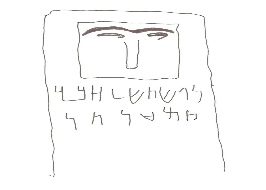 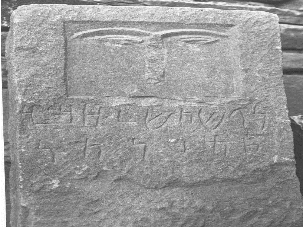 النقش رقم (3):
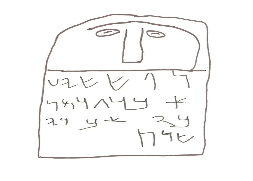 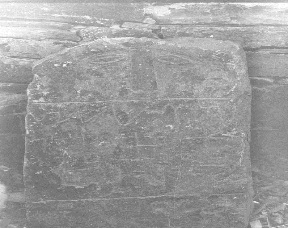 النقش رقم (4أ):
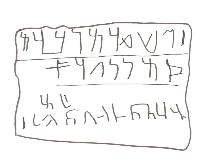 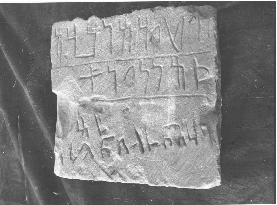 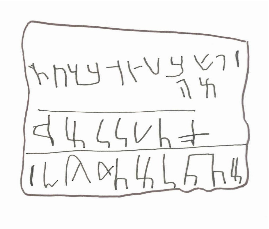 النقش رقم (4ب):
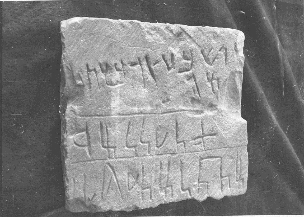 النقش رقم (5):
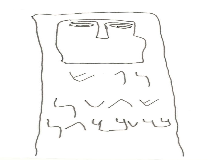 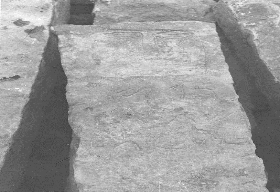 النقش رقم (6):
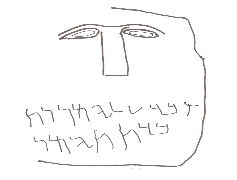 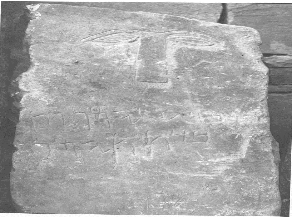 النقش رقم (7):
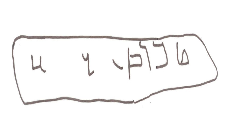 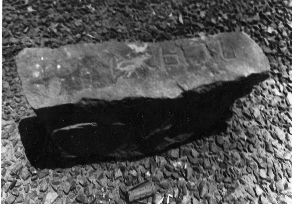 النقش رقم (8):
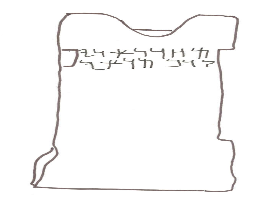 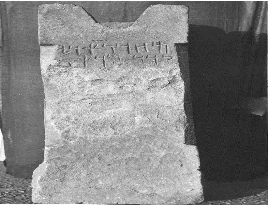 النقش رقم (9):
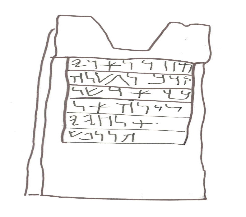 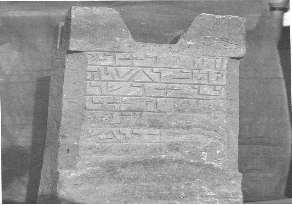 النقش رقم (10):
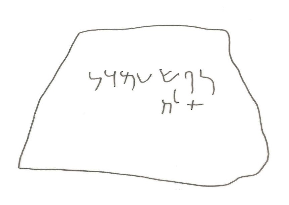 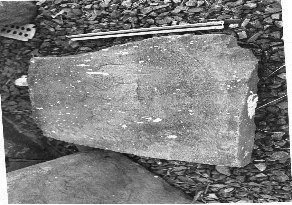 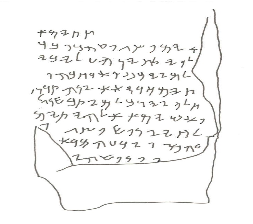 النقش رقم (11):
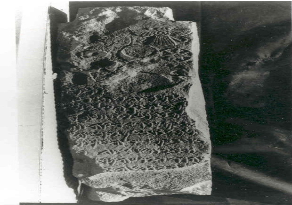 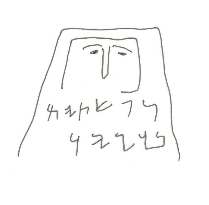 النقش رقم (12):
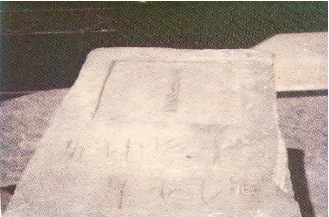 النقش رقم (13):
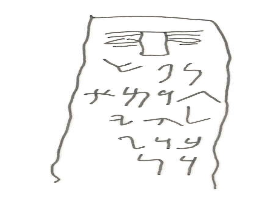 النقش رقم (14):
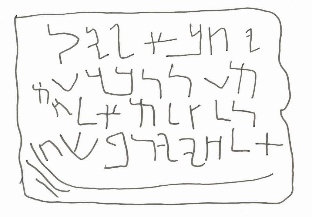 النقش رقم (15):
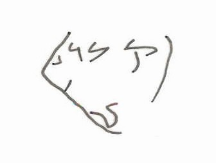 النقش رقم (16):
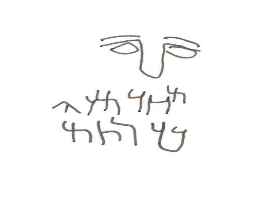 النقش رقم (17):
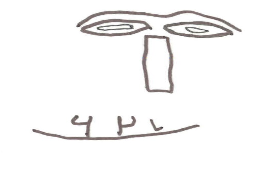 النقش رقم (18):
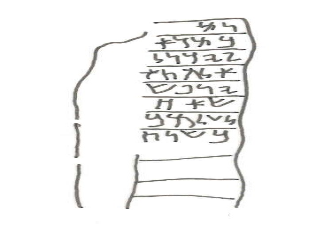 النقش رقم (19):
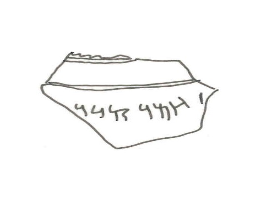 النقش رقم (20):
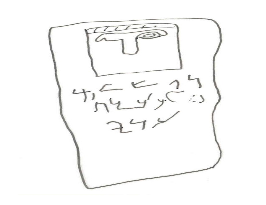 النقش رقم (21):
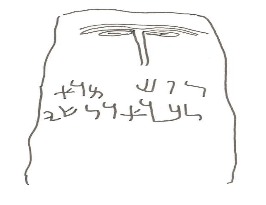 النقش رقم (22):
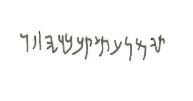 النقش رقم (23):
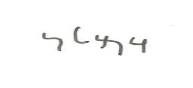 النقش رقم (24):
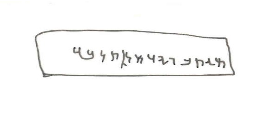 النقش رقم (25):
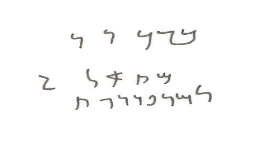 النقش رقم (26):
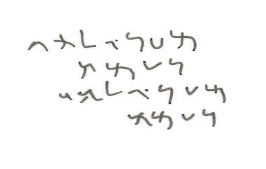 النقش رقم (27):
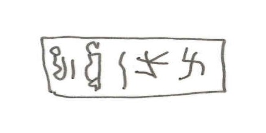 النقش رقم (28):
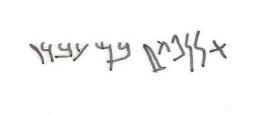 النقش رقم (29):
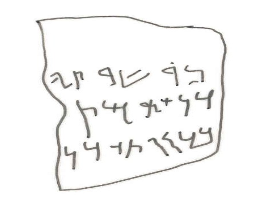 النقش رقم (30):
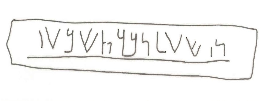 النقش رقم (31):
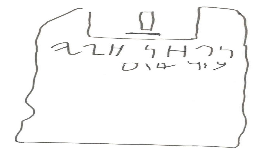 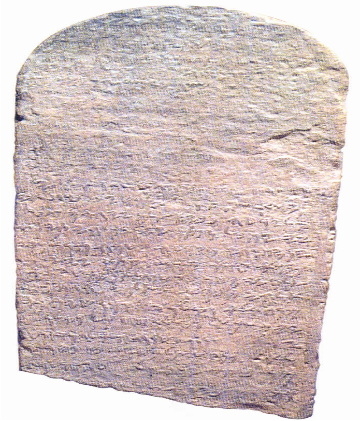 النقش رقم (32):
النقش رقم (33):
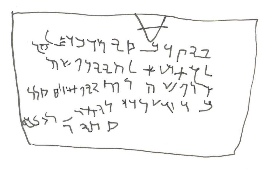 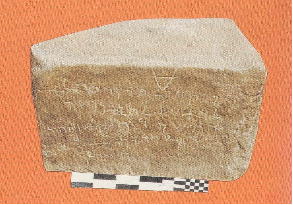